Quadratic Equations
Algebra 2 Unit 3
General Equation
Y = ax²
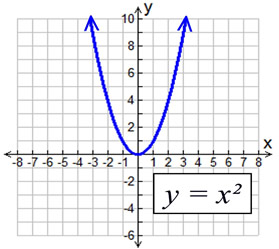 What if A was positive?
Test in your calculator

What if A Was negative?
Test in your calculator.
Y = ax²
What if A was greater than 1?
Test in your calculator

What if A Was less than 1?
Test in your calculator.
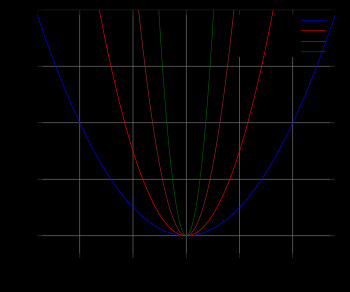 General graph of the equation
Domain and Range
Domain: Set of all x values of a function
Usually will be all real numbers 

Range: Set of all y values of a function
Depends on your maximum or minimum value
X-Intercept and Y-Intercept
X-Intercept: Where the function touches or intersects the x- axis

Y-intercept: Where the function touches or intersects the y- axis
Intervals of Increasing or Decreasing
Increasing: Where the functions slope is increasing

Decreasing: Where the functions slope is decreasing

Labeled as [x,x]– increasing/decreasing from what x value to what x value
Maximum or Minimum values
Maximum: The highest point of the function

Minimum: The lowest point of the function

*Both labeled as a point (x, Y)
Y = x²
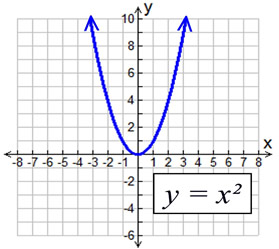 What do you notice about the graph?
Any symmetry?
Any high/Low Points?
Any restrictions on values?
Y = x²
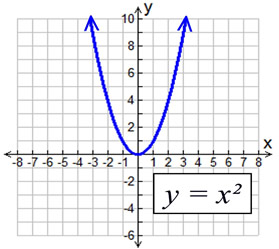 What is Domain ?
What is Range?
What is x-intercept?
What is y-intercept?
What is interval of Increasing?
What is interval of Decreasing?
What is Maximum or Minimum?
Real-life importance
What is the importance of each of these in real-life?
Domain and Range?
X- and Y-Intercepts?
Intervals of Increasing and decreasing?
Maximum or Minimum Values?
Quadratic equations in standard form
Standard Form
Y = ax² + bx + c
A, B, and C are constants and can be negative or positive
Standard Form Graphs
Try graphing these equations:
Y = x² - 6x + 8
Y = -x² +8x + 15
Find Domain, range, x-intercepts, y-intercepts, intervals of increasing and decreasing, and maximum or minimum values.
Standard Form graphs
Can find the values in your calculator.
Quadratic Equations in Intercept form
Intercept form
Y = A(x – Q)(X – p)
Where A, Q, P are constants. 
A tells if it opens up/down
Q and P will be intercepts
Intercept Form
Try graphing these equations:
Y = 2(x – 3)(x + 4)
Y = -.5(x + 1) (x – 2) 
Find Domain, range, x-intercepts, y-intercepts, intervals of increasing and decreasing, and maximum or minimum values.
The vertex of which parabola is higher?
Y = x²    Or     y = 4x²
Y = -2x²    Or    y = -2x² - 2
Y = 3x² - 3    or    Y = 3x² - 6
Solve quadratics in standard form(Without calculator)
Factoring quadratics
When you factor a quadratic you are really putting it into intercept form so you can easily find the zeros (x-intercepts) of the function. 
Once you have the function in intercept form you set each of the parentheses equal to zero and solve.
Factoring Quadratics in standard form
Factor: y = x² + 2x + 1
1st step: Create a Factor/Sum chart
2nd Step: Break down middle term into two terms
3rd step: Group 1st two terms and last two terms together
4th step: Factor out all similar terms
5th step: sImplify
Factoring Quadratics in standard form
Factor:       y = x² + 2x + 1
1st step: Create a Factor/Sum chart
Factoring Quadratics in standard form
Factor: y = x² + 2x + 1
2nd Step: Break down middle term into two terms
Y = x² + 1x + 1x + 1
Factoring Quadratics in standard form
Factor: y = x² + 2x + 1
3rd step: Group 1st two terms and last two terms together
Y = (x² + 1x) + (1x + 1)
Factoring Quadratics in standard form
Factor: y = x² + 2x + 1
4th step: Factor out all similar terms
Y = (x² + 1x) + (1x + 1)
Y = x(x + 1) + 1(x + 1)
Factoring Quadratics in standard form
Factor: y = x² + 2x + 1
5th step: Simplify
Y = x(x + 1) + 1(x + 1)
Y = (X + 1)(x +1)

What does this mean? – the two zeros of the function are (x + 1) = 0 and (x + 1) = 0 or the graph passes through the x value of -1.
Factoring Quadratics in standard form
Factor: y = x² +2x - 8
1st step: Create a Factor/Sum chart
2nd Step: Break down middle term into two terms
3rd step: Group 1st two terms and last two terms together
4th step: Factor out all similar terms
5th step: sImplify
Factoring Quadratics in standard form
Factor: y = x² +2x – 8
Y = x² -2x + 4x – 8 
Y = (x² - 2x) + (4x – 8)
Y = x(x – 2) + 4(x – 2)
Y = (x – 2) (x + 4)
Factoring Quadratics in standard form
Factor: y = x² - 25 
Factor: y = x² - 4x – 21
Factor: Y = x² - 4x – 12 
Factor: y = 2x² - 7x - 4
Factoring Worksheet
Finding Maximums and minimums
Quadratic Formula
Quadratic Formula
Also used to find the factors of a quadratic equation
When you use the quadratic formula the answers are the zero’s of the function. You then need to take the zero’s and put them into intercept form to re-write the equation.
Quadratic Formula
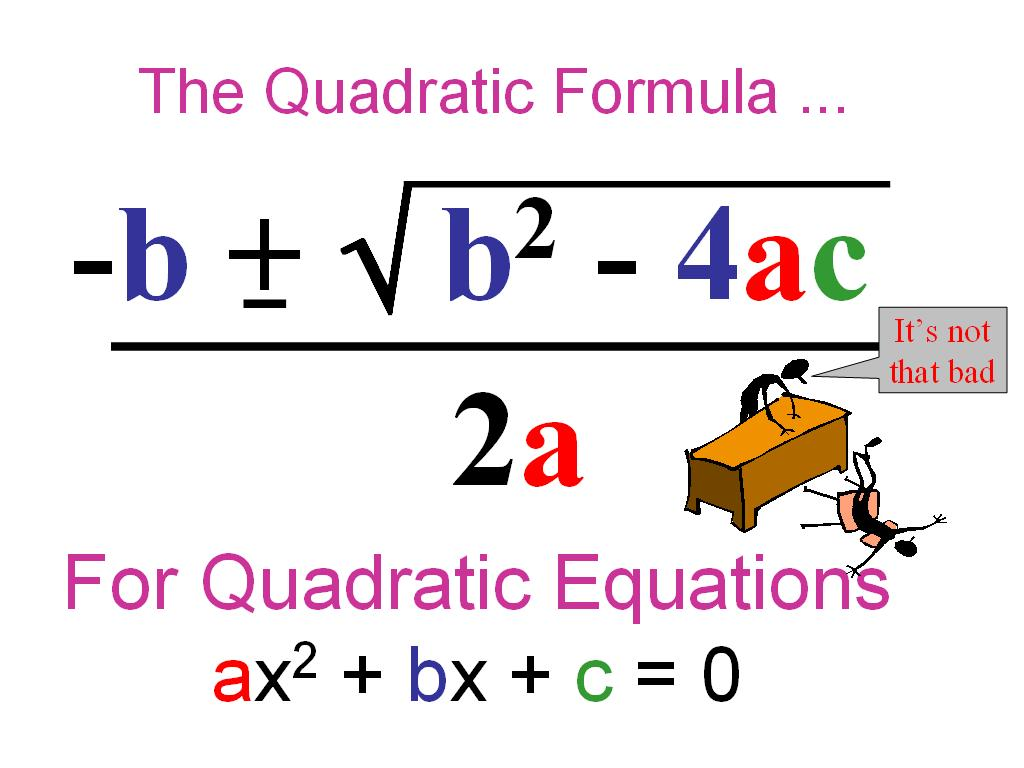 Quadratic Formula Song
http://www.youtube.com/watch?v=O8ezDEk3qCg
Using the quadratic Formula
1st Step: Plug A, B, and C into the formula
2nd Step: Simplify the expression
3rd Step: Find the two intercepts
4th Step: Write the final answer in factored form
Using the quadratic Formula
Using the quadratic Formula
Using the quadratic Formula
Using the quadratic Formula
Y = 2x² + 17x + 21
4th Step: Write the final answer in factored form
Answers: -3/2 and 7
Y = (2x +3) and (x – 7)
The Discriminant
The discriminant = b² - 4ac
If b² - 4ac > 0 then two real solutions
IF b² - 4ac < 0 then no real solutions
If b² - 4ac = 0 then one real solution
The discriminant
Test:
Y = 2x² - 5x + 10 
Y = -9x² + 12x – 4
Importance of informationRECAP
IF equation is in standard form
When you factor you are writing it in intercept form
To find the zeros (X-intercepts) in intercept form, set each parentheses equal to zero and solve
If equation is in intercept form
To find the zeros (x- intercepts) set each parentheses equal to zero and solve
To find the y- intercept set x equal to zero and solve
Quadratic formula
The quadratic formula will give you the zeros (X- intercepts) of the function.
To write the equation in intercept form you need to change the sign of the zero and put it into the equation.– if a fraction put denominator with x and numerator by itself.
Quadratic formula and the vertex
Applications of quadratics
Overview of applications
Throwing a ball
Height versus time function
Dropping anything
Profit versus cost
Maximization or minimization of something
Quadratic applications
Although a stadium field of synthetic turf appears to be flat, its surface is actually shaped like a parabola. This is so the rainwater runs off to the sides. If we take a cross section of the turf, it can be modeled by y = -.000234(x-80)² + 1.5, where x is the distance from the left end of the field and y is the height of the field. What is the height of the field 40 feet in?
Quadratic applications
A shot-put thrower can be modeled using the following equation: y = -.0241x² + x +5.5 where x is the distance traveled in feet and y is the height of the shot put in feet. How high is the shot put after it travels 4 feet. How far away will the shot put hit the ground?
Quadratic Applications
Marcus kicks a football in order to score a field goal. The height of the ball is given by the equation y = (-1/200)x² +x where y is the height of the football and x is the horizontal distance the ball travels. We want to know if he kicked the ball hard enough to go over the goal post which is 10 feet high.